GEO IR products
Sofia L. Ermida 
IPMA - Instituto Portugues do mar e da atmosfera
LST from geostationary satellites
Meteosat Second Generation (MSG) seriesSpinning Enhanced Visible and InfraRed Imager (SEVIRI)
Spatial resolution: 0.05ox0.05o
Temporal resolution: 1 hourly (clear-sly) 
Algorithm: Generalized Split-Window (2 TIR bands)
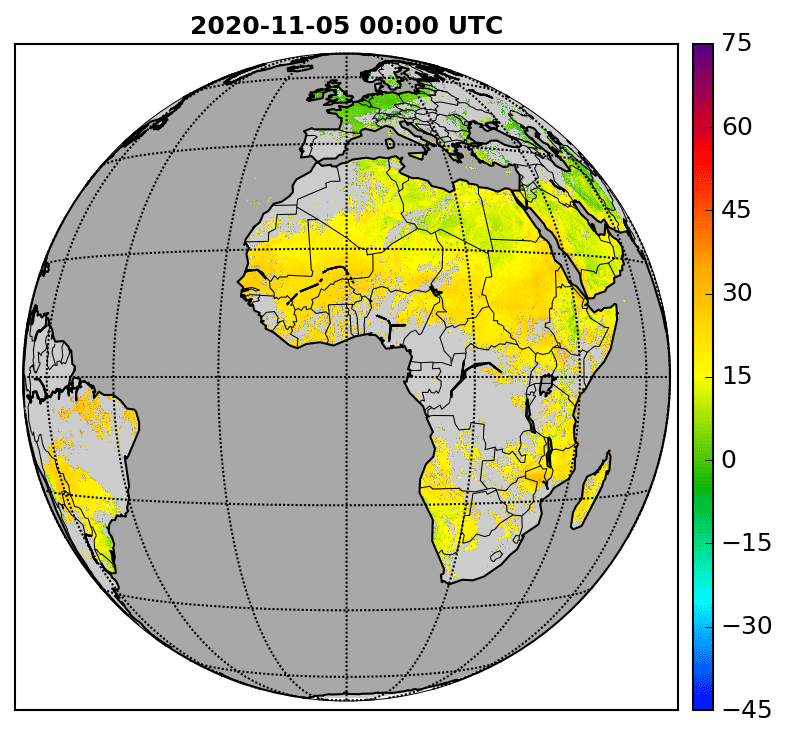 Phase 2
Phase 1
MSG3
MSG1
MSG2
MSG4
2004
2007
2013
2023
2018
2021
LST from geostationary satellites
Geostationary Operational Environmental Satellite (GOES) seriesImager/ Advanced Baseline Imager (ABI)
Spatial resolution: 0.05ox0.05o
Temporal resolution: 
Imager: 3 hourly (clear-sly)
ABI: 1 hourly (clear-sly) 
Algorithm: 
Imager: Statistical Mono-Window (1 TIR band)
ABI: Generalized Split-Window (2 TIR bands)
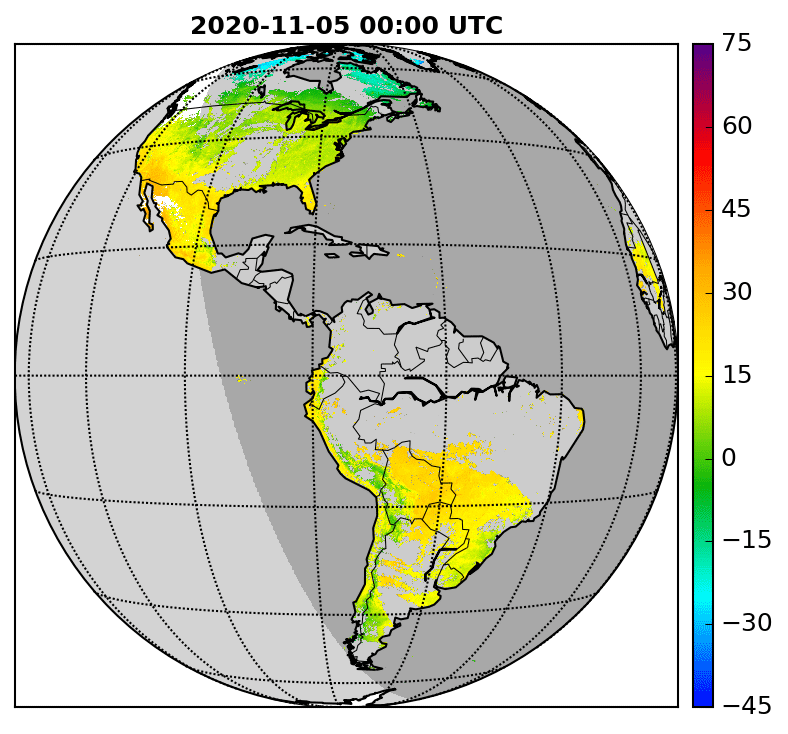 Phase 2
Phase 2
Phase 1
GOES16
GOES12
GOES13
2010
2009
2004
2023
2018
2021
LST from geostationary satellites
Multifunctional Transport Satellites (MTSAT) / Himawari seriesJapanese Advanced Meteorological Imager (JAMI) / Advanced Himawari Imager (AHI)
Spatial resolution: 0.05ox0.05o
Temporal resolution: 
JAMI: 3 hourly (clear-sly)
AHI: 1 hourly (clear-sly) 
Algorithm: 
JAMI: Statistical Mono-Window (1 TIR band)
AHI: Generalized Split-Window (2 TIR bands)
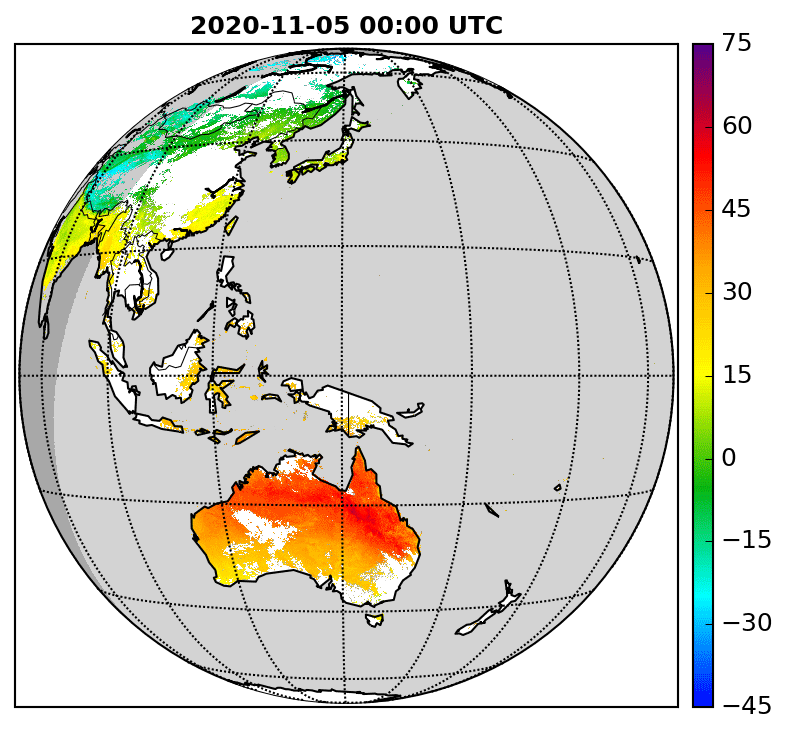 Phase 1
Phase 2
MTSAT2
Himawari8
MTSAT1
2009
2016
2004
2023
2010
LST from geostationary satellites
Auxiliary datasets:
Combined ASTER and MODIS Emissivity for Land (CAMEL) emissivity
Total Column Water Vapour from ERA5
Cloud mask provided by the LSA-SAF/CGLPS
Full uncertainty propagation using CCI methodology
Algorithm coefficients obtained with the same calibration dataset

Important notes to users:
Sensors are not intercalibrated -> expected discontinuities in the series
Expected changes in accuracy from the single-channel to dual-channel algorithms
Merged GEO product
Merged Geostationary LST product 
Spatial resolution: 0.05ox0.05o
Temporal resolution: 3 hourly (clear-sly)
Phase 2
Phase 1
Without 
Himawari
2016
2009
2023
2021
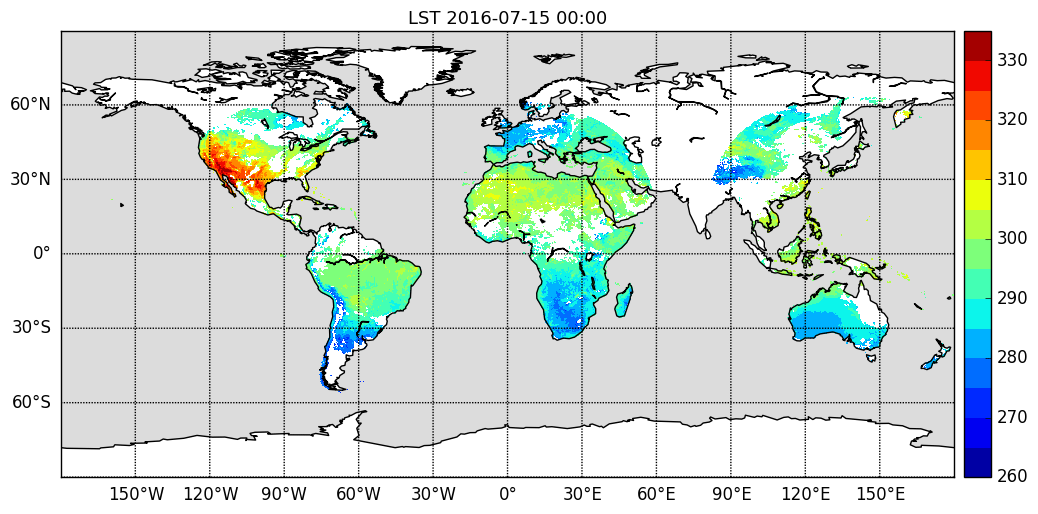